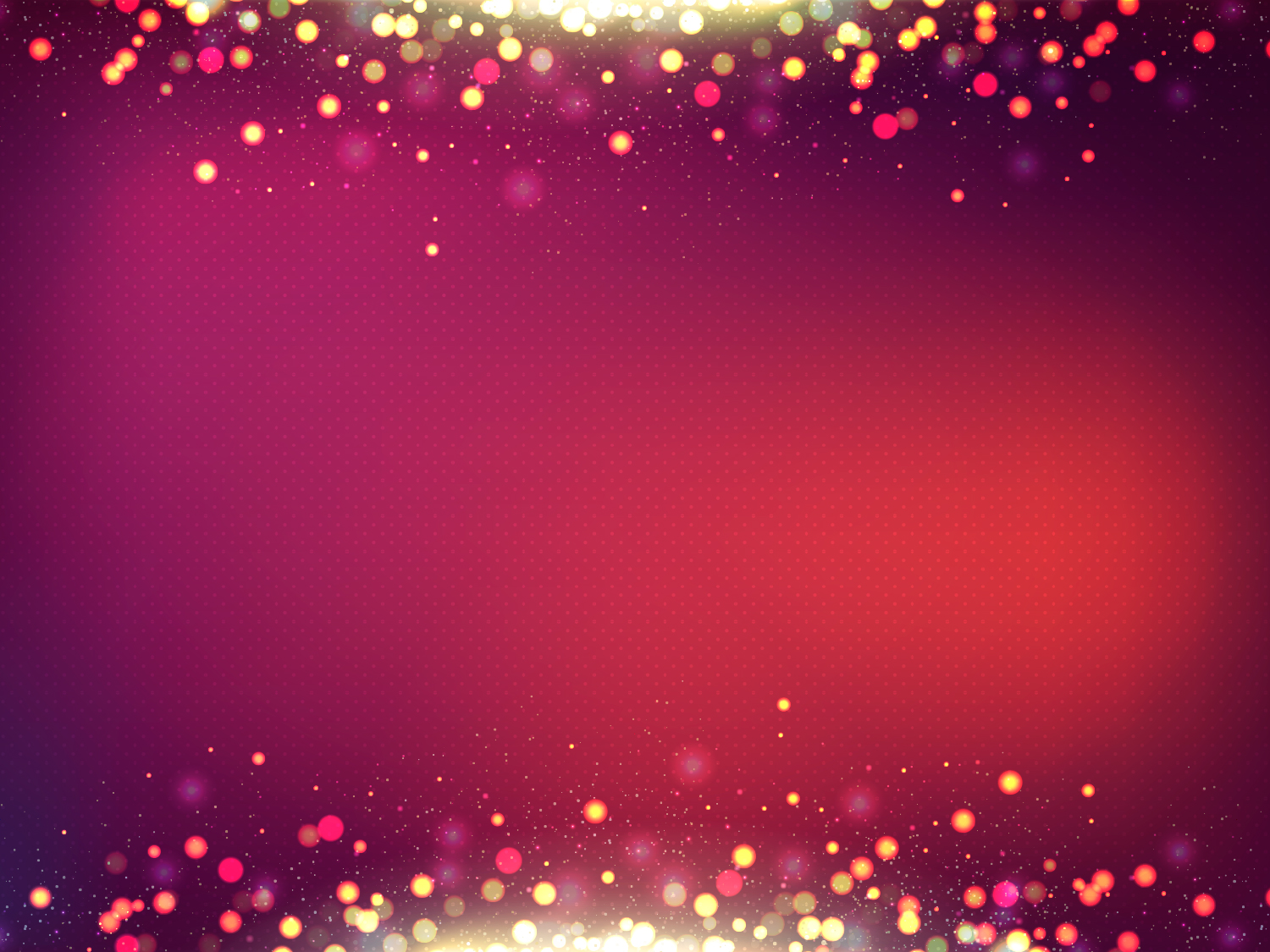 Долговский филиал МБОУ «Коелгинская СОШ»
Красная книга Челябинской области
Выполнила: 
учащаяся 2 класса Халимова Ульяна
Руководитель: Халимова Н.И.
                       
                           2018 г.
Впервые Красная книга Южного Урала появилась в 2005 году, 
тогда в перечень редких и исчезающих видов попали 368 представителей животного и растительного мира. 
Во второе издание занесено 442 вида.
После издания первой Красной книги продолжалась работа по изучению охраняемых видов, поиску новых мест обитания редких растений и животных в рамках областной экологической программы. Входе многолетней работы выяснилось, что некоторые виды из первого издания уже не нуждаются в специальных мерах охраны или не встречаются на территории области. 
Так, из нового издания Красной книги исключены один вид птиц, 14 насекомых, один вид сосудистых растений, шесть мхов, три вида лишайников и два вида грибов. Впервые в новом издании появились представители дождевых червей, пауков и водорослей.
Красная книга области в настоящий момент включает в себя: 17 млекопитающих, 48 птиц, пять рептилий, три амфибии, пять рыб, 95 насекомых, четыре паука, четыре моллюска, один вид червей, 230 растений, 30 грибов. При этом часть видов одновременно находится и под защитой Красной книги РФ, а также входит в Международную Красную книгу.
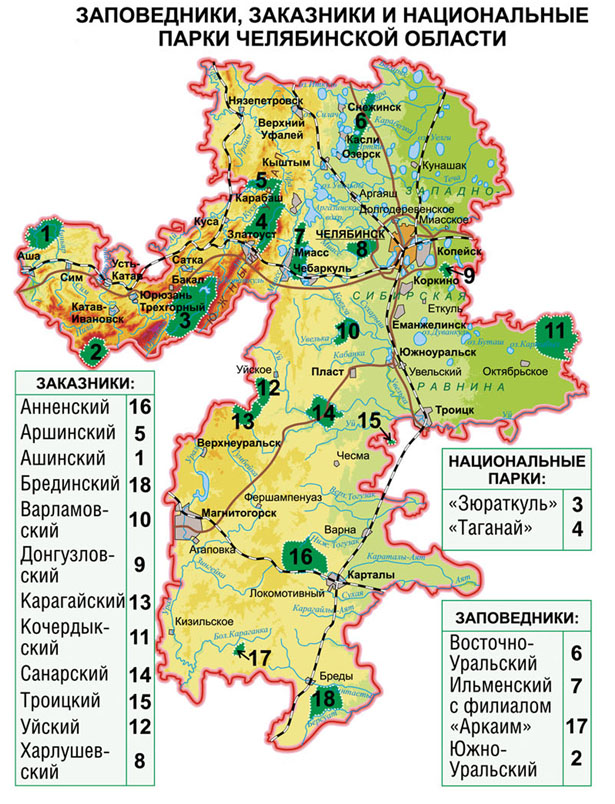 Самыми редкими на территории Челябинской области являются:
норка европейская
утка савка
дрофа
средний кроншнеп
Из насекомых – водомерка сфагновая
краснокрыла Келлера
перламутровочка  фрейя
степной шмель
Редчайшие растения – ирис сизоватый
кокушник   ароматнейший
липарис Лезеля
скрученник приятный
качим скальный
пион  уклоняющийся
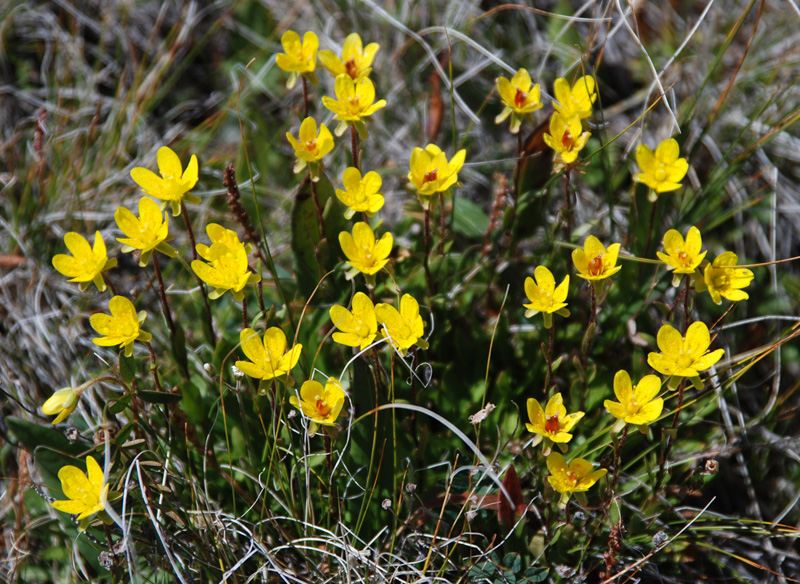 камнеломка болотная
астрагал Горчаковского
лён уральский
подорожник Крашенинникова
жирянка обыкновенная
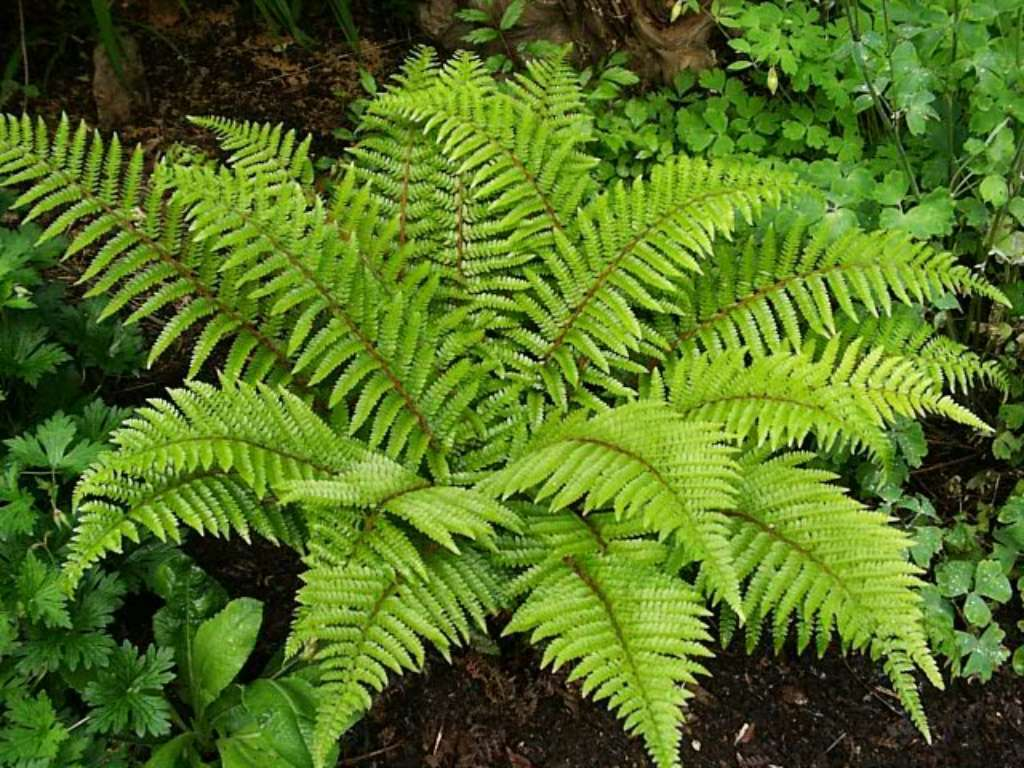 Крайне редко встречаются  папоротники
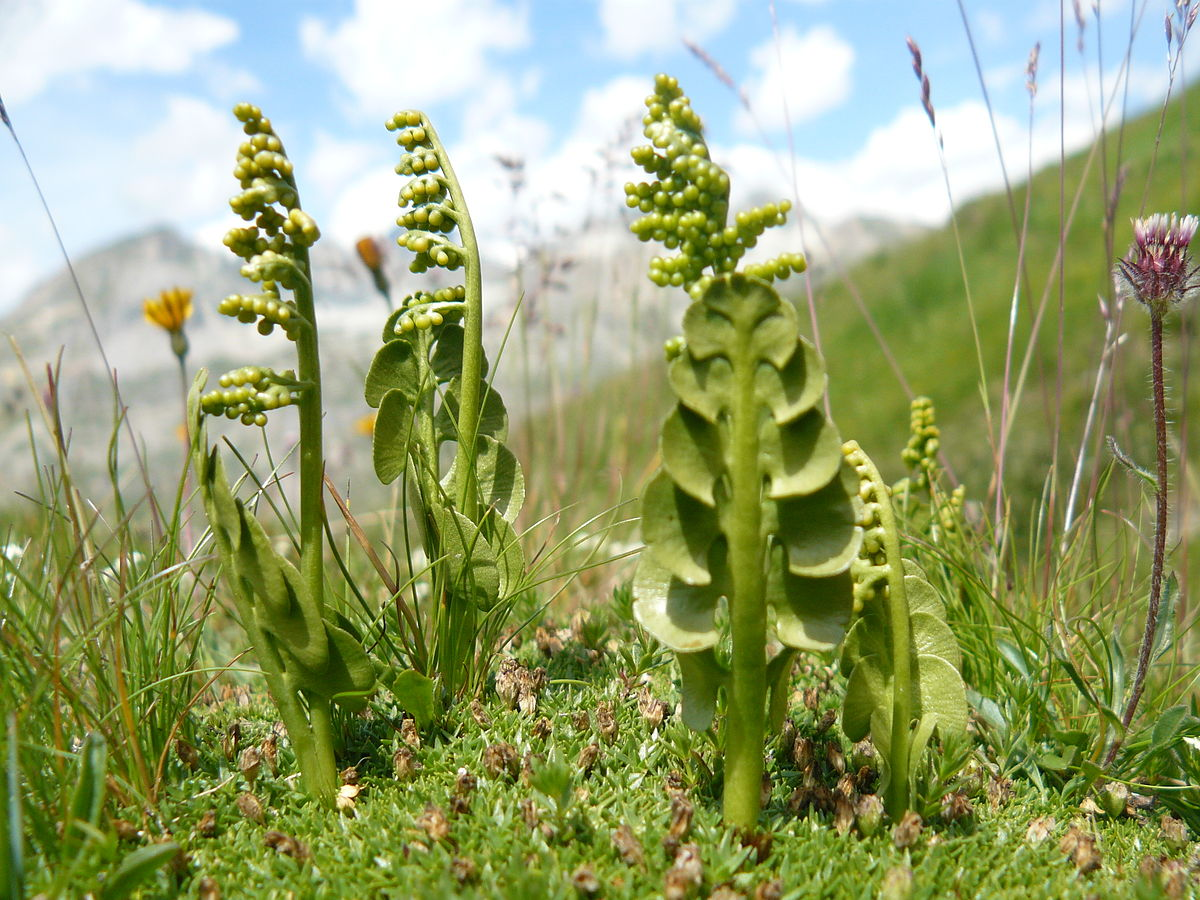 гроздовник  ланцетовидный
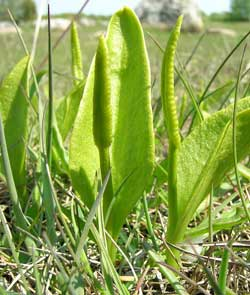 ужовник обыкновенный
С января 2018 года с электронной версией обновленной Красной книги региона можно   ознакомиться на сайте минэкологии Челябинской области.
БУДЬ ПРИРОДЕ ДРУГОМ!  БЕРЕГИ ЕЁ!
Источники:https://www.kommersant.ru/doc/3507962https://uraloved.ru/naturalist/redkosti/krasnaya-kniga-chelabinskoy-oblastihttp://igz.ilmeny.ac.ru/RED_BOOK/index.html